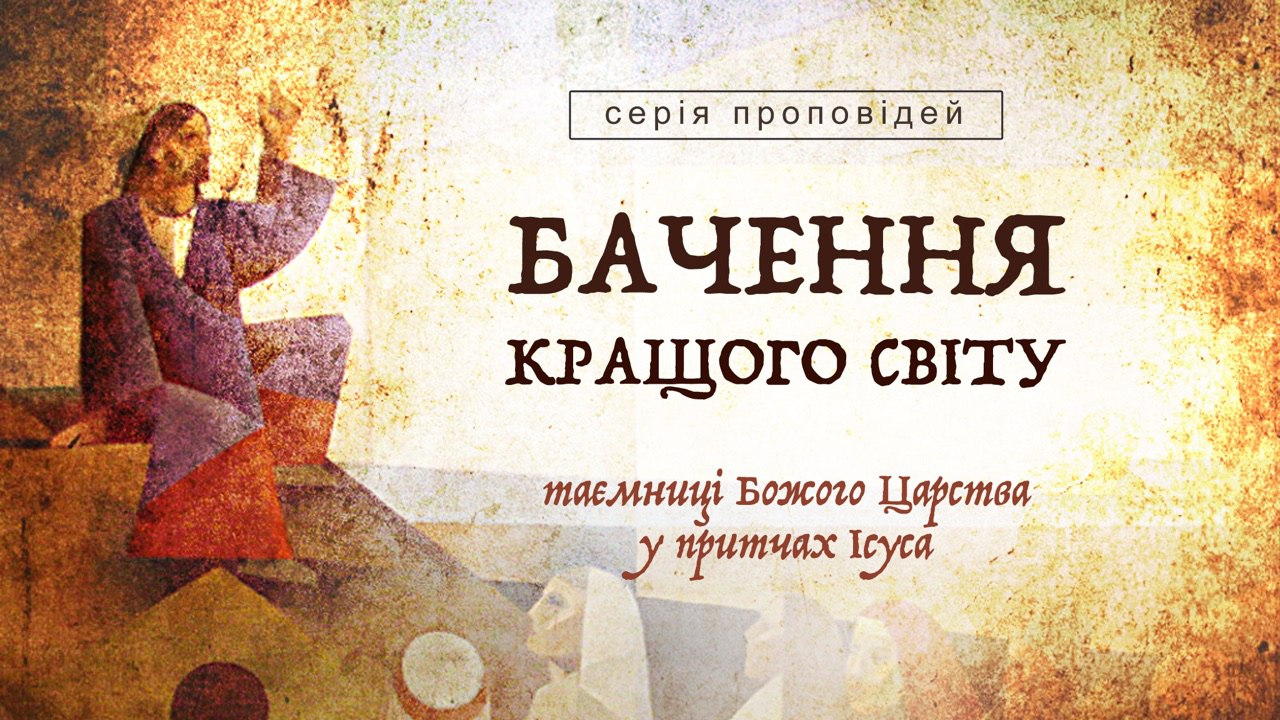 СЕЛФИ ИЗ АДАЛУКИ 16:19-31
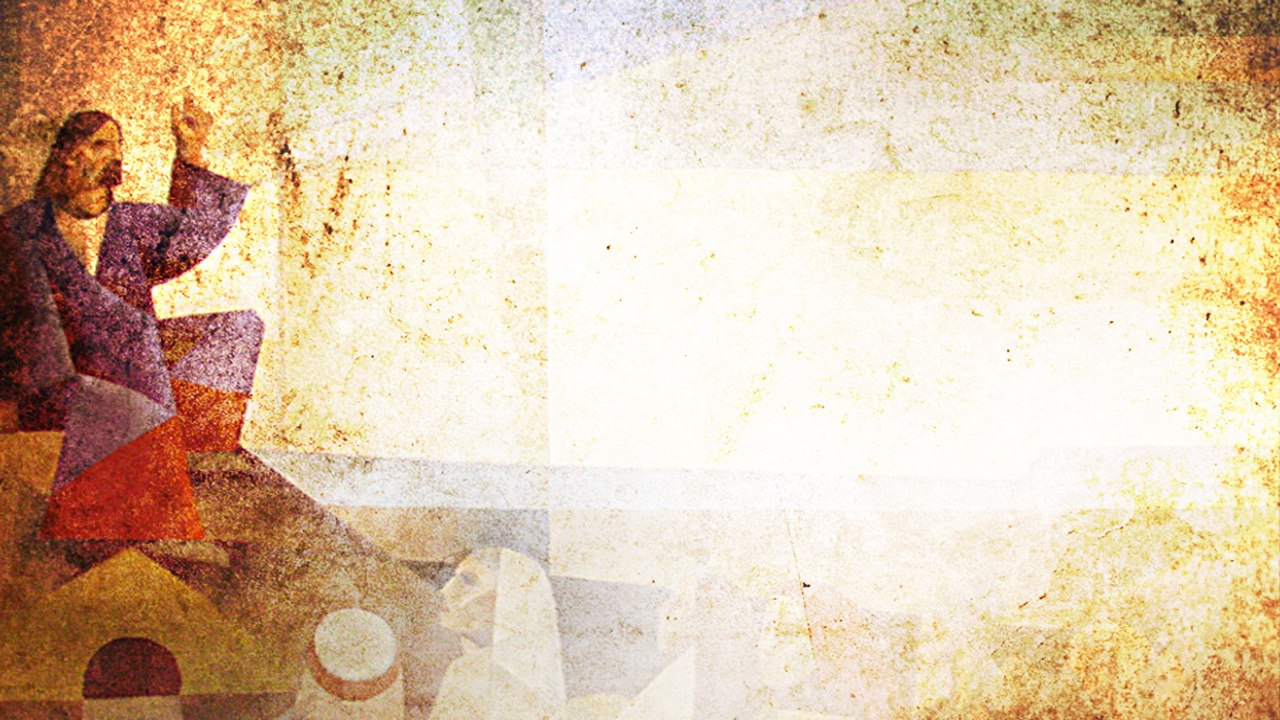 ЛУКИ 16:19-31
19 Некоторый человек был богат, одевался в порфиру и виссон и каждый день пиршествовал блистательно. 20 Был также некоторый нищий, именем Лазарь, который лежал у ворот его в струпьях 21 и желал напитаться крошками, падающими со стола богача, и псы, приходя, лизали струпья его. 22 Умер нищий и отнесен был Ангелами на лоно Авраамово. Умер и богач, и похоронили его. 23 И в аде, будучи в муках, он поднял глаза свои, увидел вдали Авраама и Лазаря на лоне его 24 и, возопив, сказал: отче Аврааме! умилосердись надо мною и пошли Лазаря, чтобы омочил конец перста своего в воде и прохладил язык мой, ибо я мучаюсь в пламени сем.
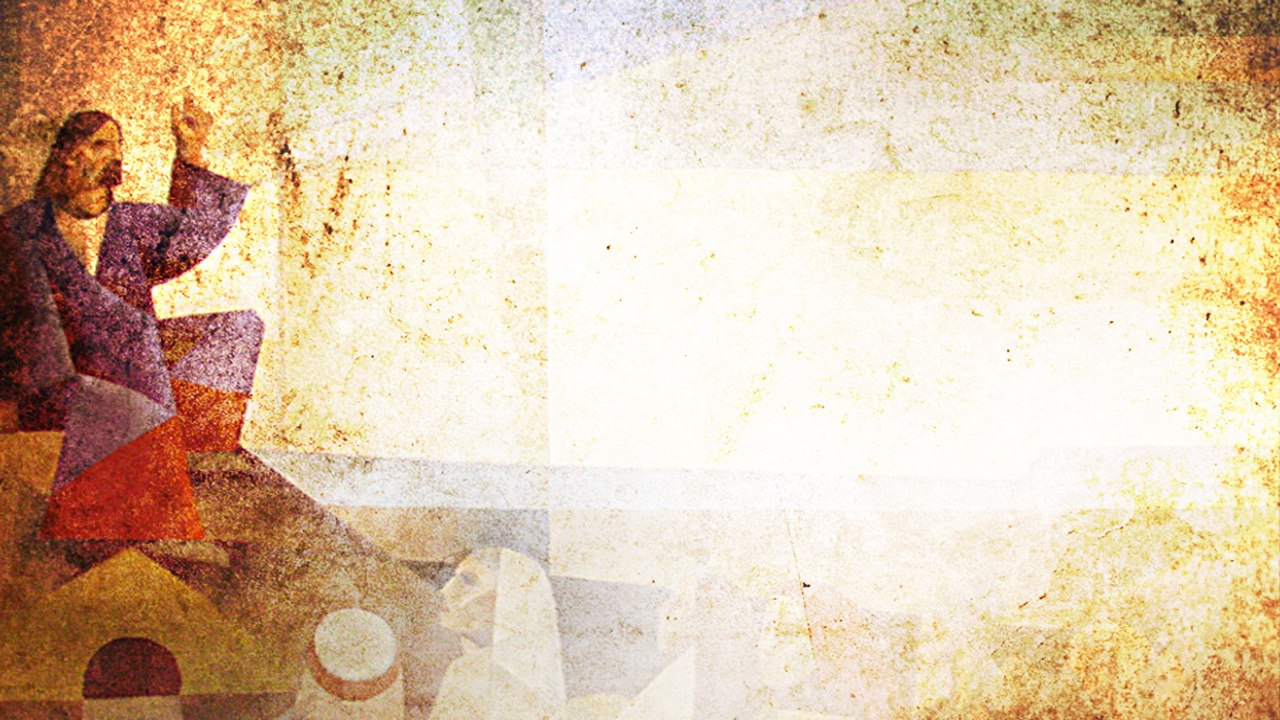 ЛУКИ 16:19-31
25 Но Авраам сказал: чадо! вспомни, что ты получил уже доброе твое в жизни твоей, а Лазарь - злое; ныне же он здесь утешается, а ты страдаешь; 26 и сверх всего того между нами и вами утверждена великая пропасть, так что хотящие перейти отсюда к вам не могут, также и оттуда к нам не переходят. 27 Тогда сказал он: так прошу тебя, отче, пошли его в дом отца моего, 28 ибо у меня пять братьев; пусть он засвидетельствует им, чтобы и они не пришли в это место мучения. 29 Авраам сказал ему: у них есть Моисей и пророки; пусть слушают их. 30 Он же сказал: нет, отче Аврааме, но если кто из мертвых придет к ним, покаются. 31 Тогда Авраам сказал ему: если Моисея и пророков не слушают, то если бы кто и из мертвых воскрес, не поверят.
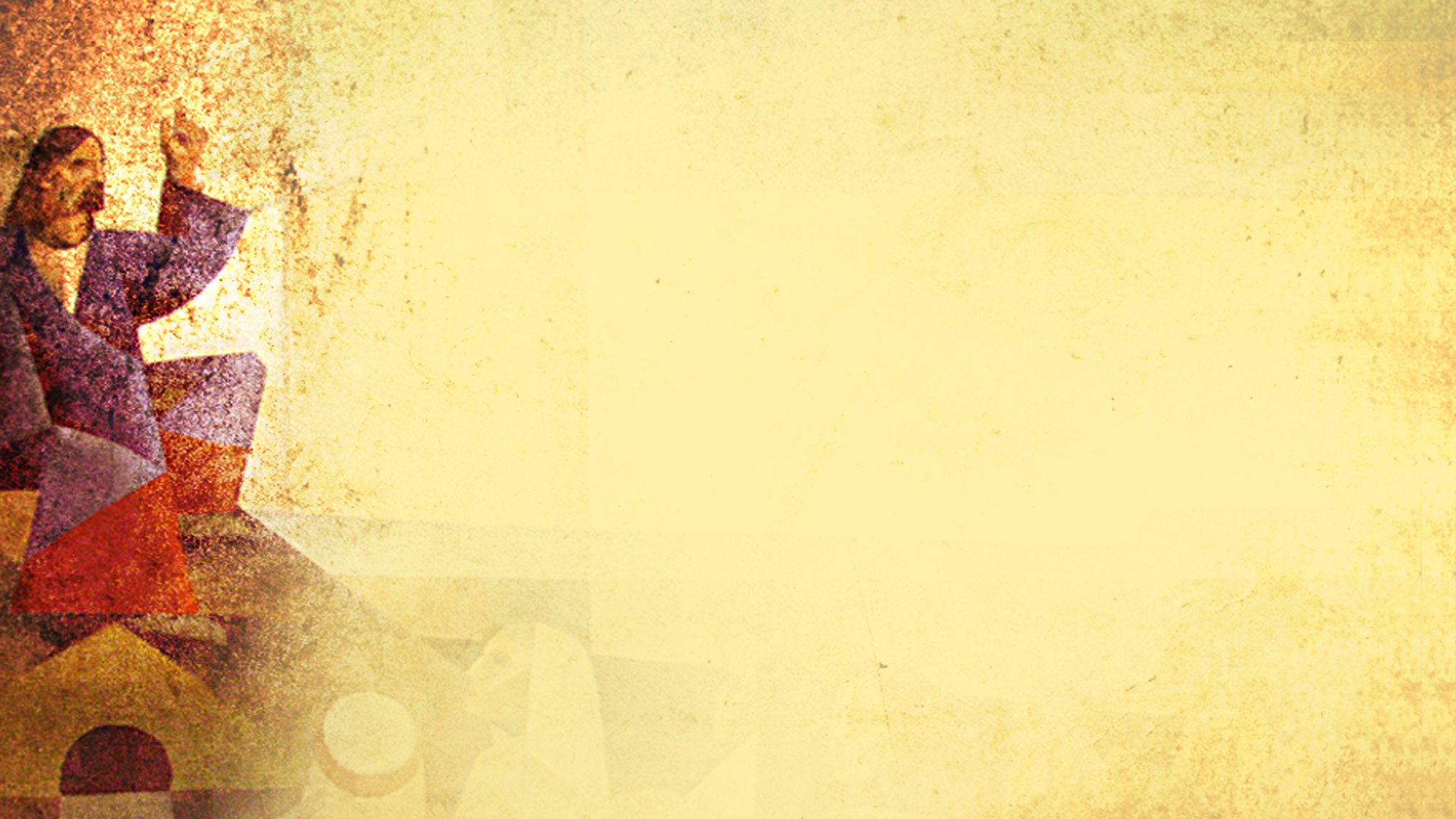 БОГАТЫЙ
Богатый – евреи считали богатство знаком Божьей расположенности
Высокое положение в обществе – одевался в порфиру
Роскошь – висон – лен мягкий и нежный, белого или желтого цвета
Пиршествовал на показ каждый день
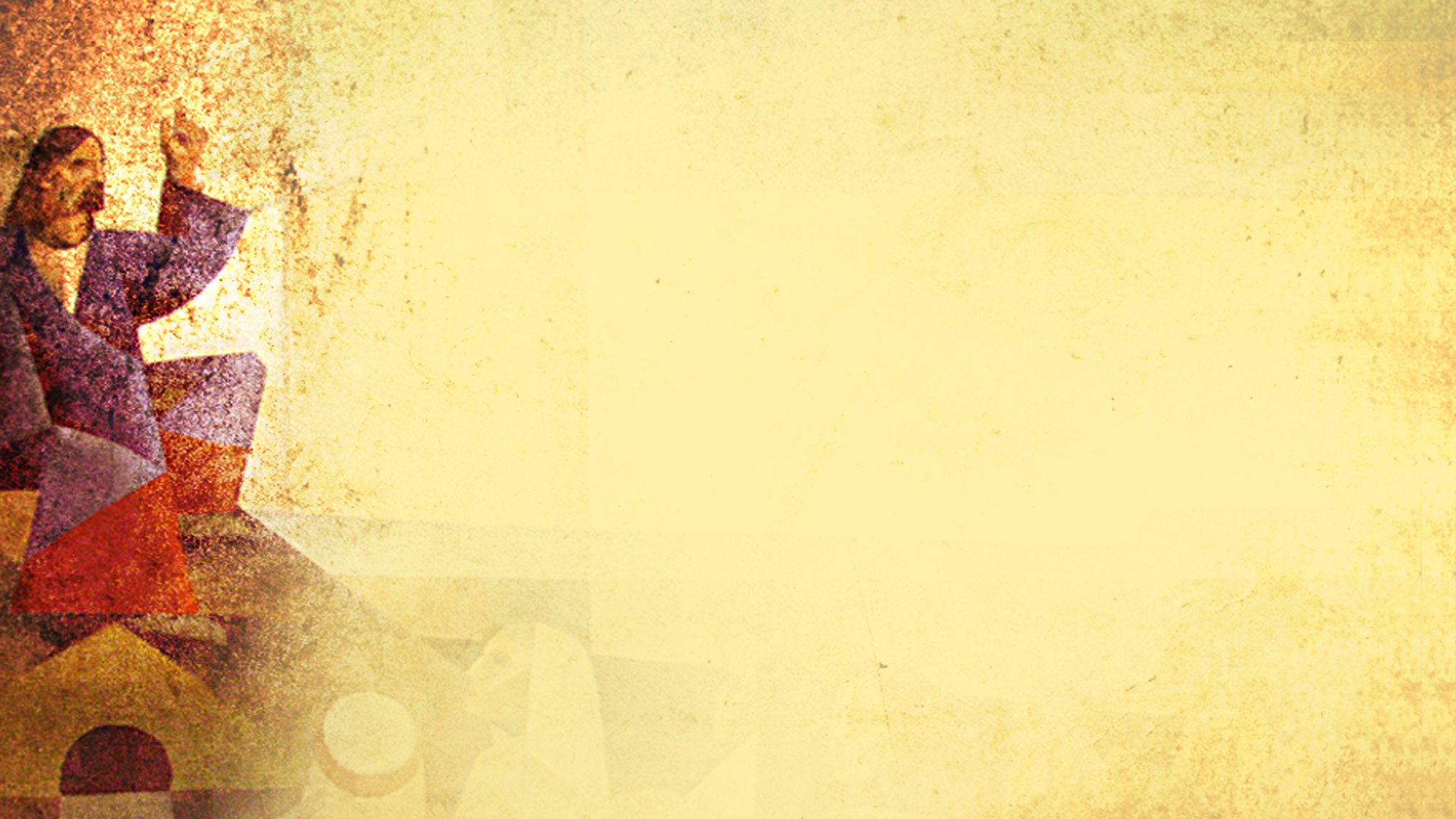 БЕДНЫЙ
Бедный – евреи считали бедность признаком проклятия 
Физические страдания – статус близкий к прокаженному или состоянию Иова
Не мог прокормить себя 
Не чистый и вне общества
Лузер – значение имени
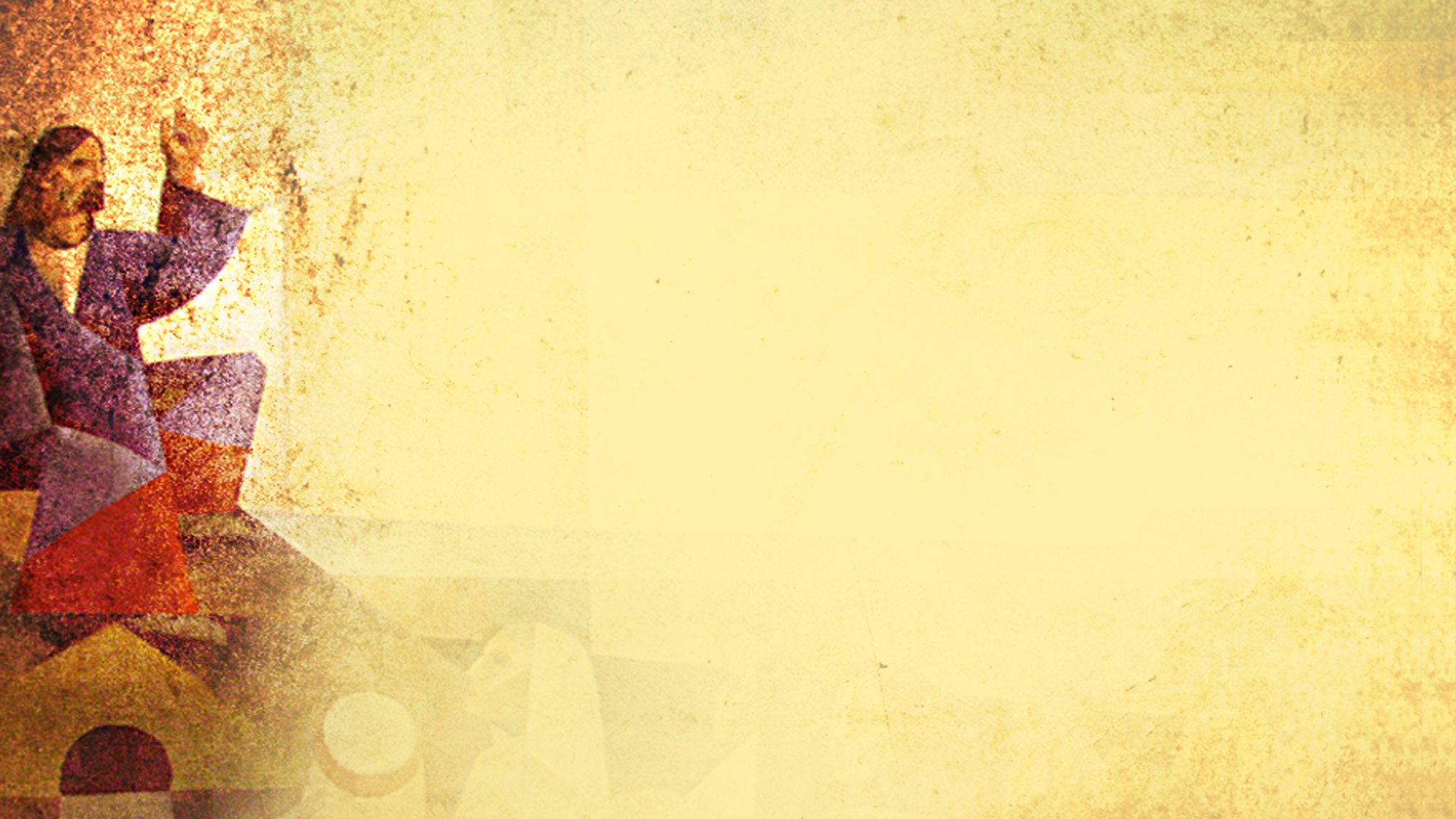 АД
огонь неугасимый Матфея 3:12, 5:22, 18:19
осуждение Матфея 23:33
печь огненная Матфея 13:42,50
мрак тьмы Иуды 13
огонь вечные, приготовленный дьяволу и ангелам его Матф. 25:41
муки и жажда Луки 16:23-24
суть страдания – разделение с Богом. Псалом 41:1-2
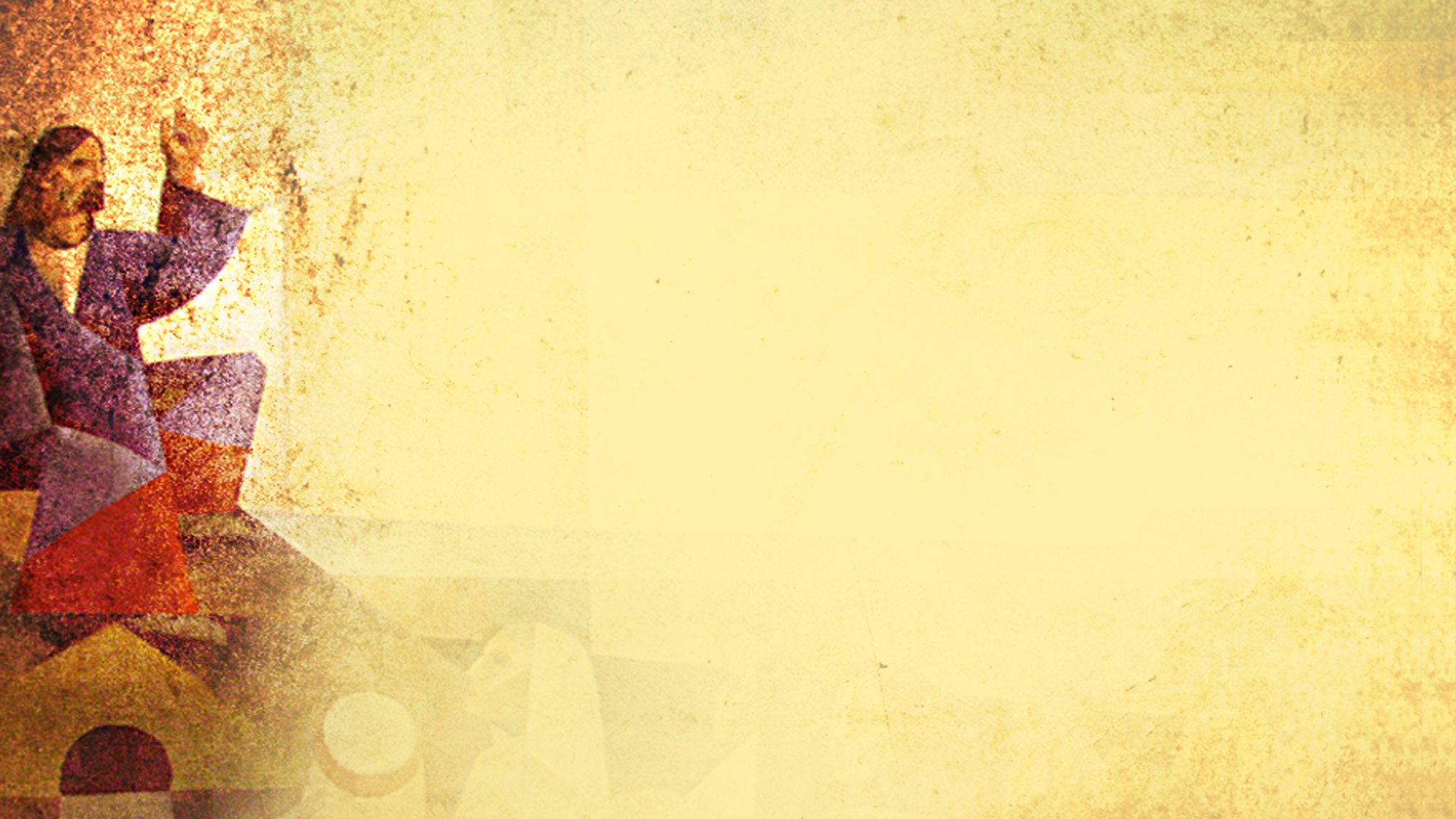 ХРИСТОС
Рим. 3:23
Рим. 6:23
Рим. 4:25
Иоана 3:36
1Иоана 1:9
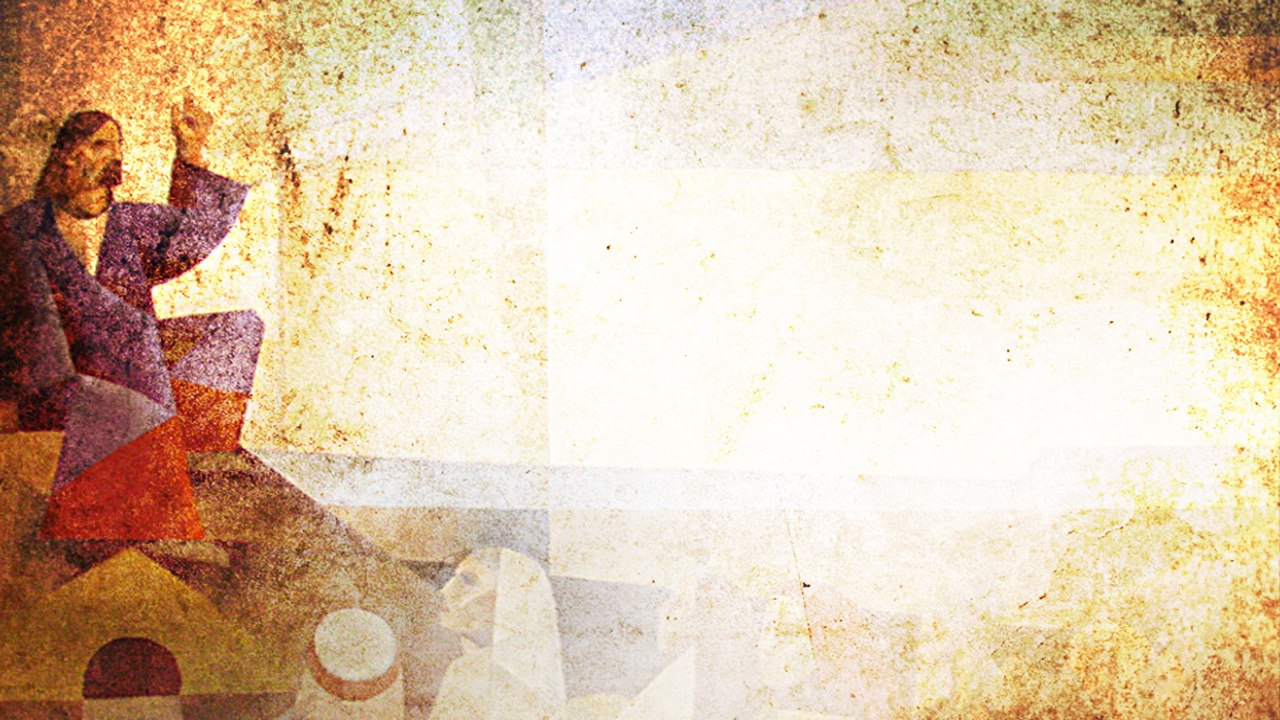 1 Тим. 6:17-19
Богатых в настоящем веке увещевай, чтобы они не высоко думали о себе и уповали не на богатство неверное, но на Бога живаго, дающего нам все обильно для наслаждения; 18 чтобы они благодетельствовали, богатели добрыми делами, были щедры и общительны, 19 собирая себе сокровище, доброе основание для будущего, чтобы достигнуть вечной жизни.
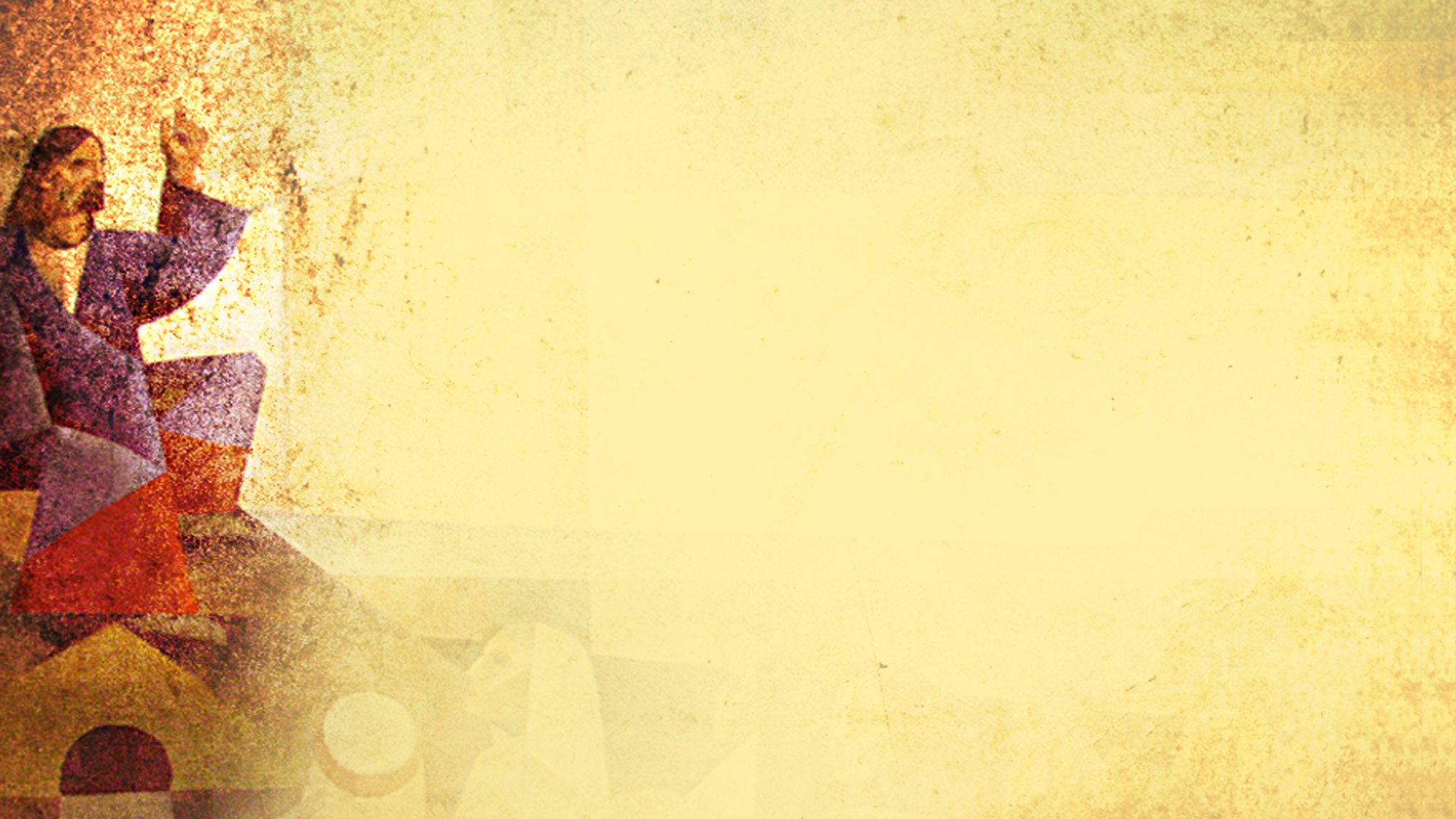 ПРИМЕНЕНИЕ
Не приписывать себе и своим заслугам свое положение
Полагаться на Бога, а не на богатства 
Делать то, что на благо другим
Развивать хороший бизнес
Были щедрыми
Делились бы свободно
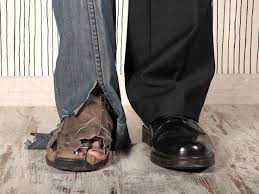 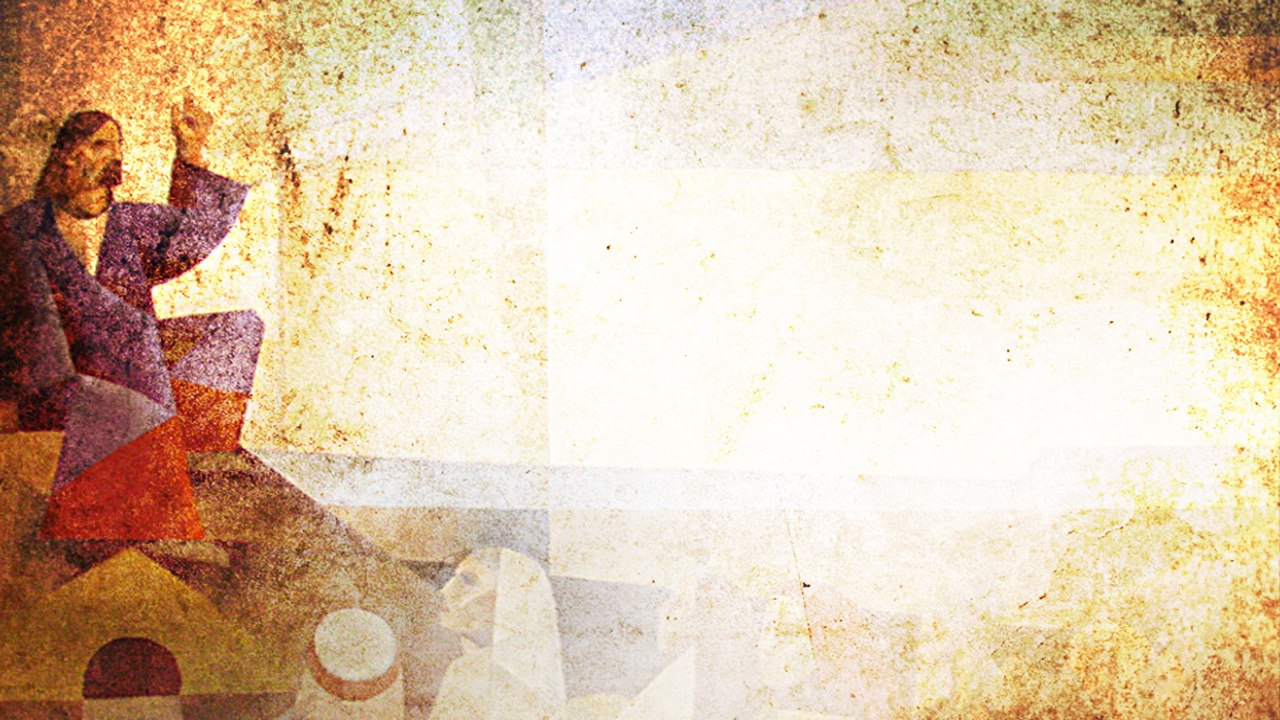 Рим. 5:3-5
И не сим только, но хвалимся и скорбями, зная, что от скорби происходит терпение, 4 от терпения опытность, от опытности надежда, 5 а надежда не постыжает, потому что любовь Божия излилась в сердца наши Духом Святым, данным нам.
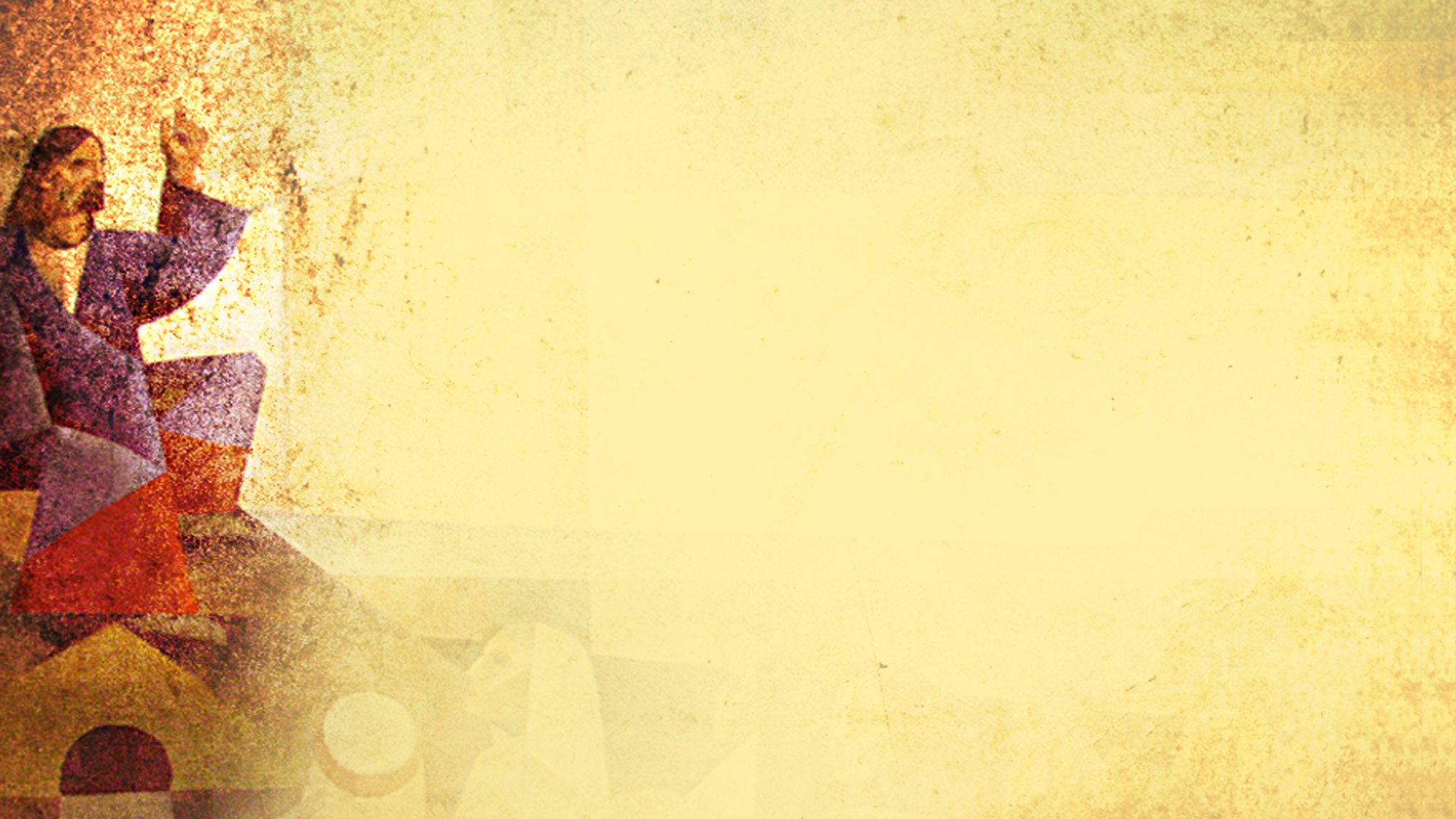 ПРИМЕНЕНИЕ
Радоваться притеснениям за Христа Фил. 1:29
Притеснение производит терпение, которое сродни вере. Иова 2:10 
Приобретенный опыт страданий формирует наш характер и укрепляет нашу надежду. Евреям 10:36 
Трудности и испытания только укрепляют нашу надежду. Рим. 5:5
Уже сейчас мы испытываем в нашей жизни Божью любовь.
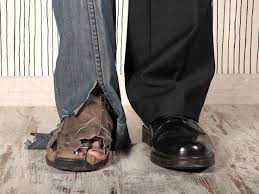 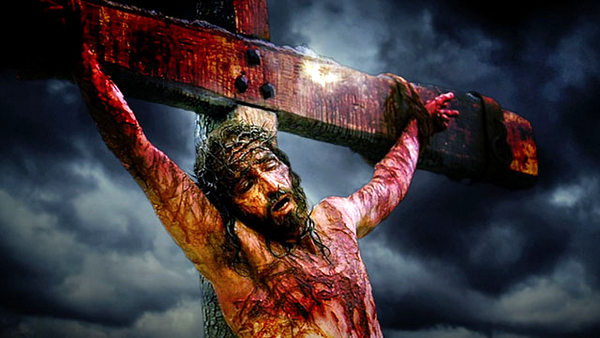 Подчини Богу свою жизнь